World-Class Static Hosting
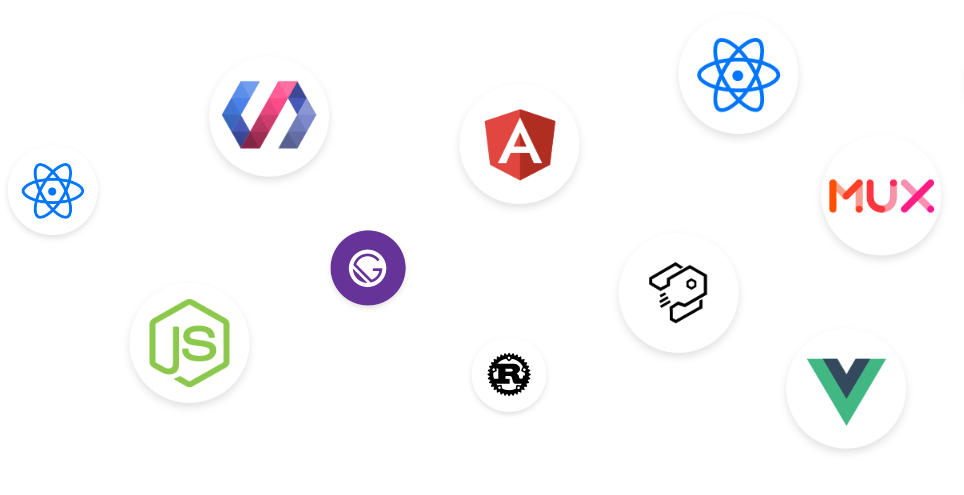 NOW
2019.12.1
https://zeit.co
- Conception & Features

- Installation & Deploy

- Now Configuration

- Serverless Function
Overview
Conception
ZEIT Now is a cloud platform for static sites and Serverless Functions.It enables developers to host websites and web services that deploy instantly, scale automatically, and requires no supervision, all with no configuration.
Features
- Now provides the framework to avoid re-writing and re-learning everything from scratch to take advantage of serverless today

- You can deploy popular client-side frameworks (like Next.js, React, Angular, Vue), Node.js or Go APIs with nearly zero configuration

- We integrate directly with Git to deploy upon every push
Installation
> npm i -g now

> now login






> npm init next-app my-next-project
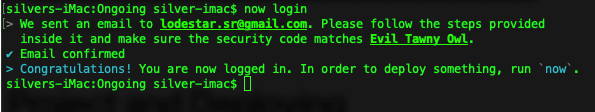 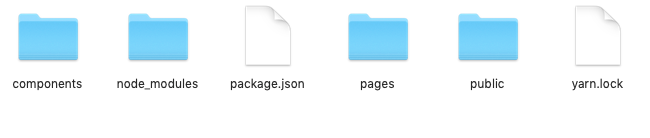 Deploy
> cd my-next-project

> now

> now --prod
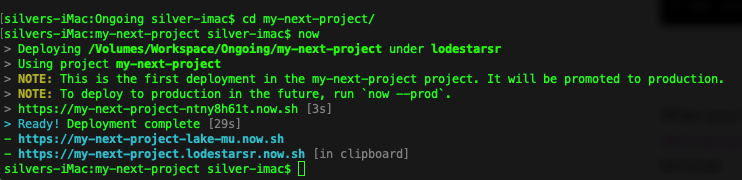 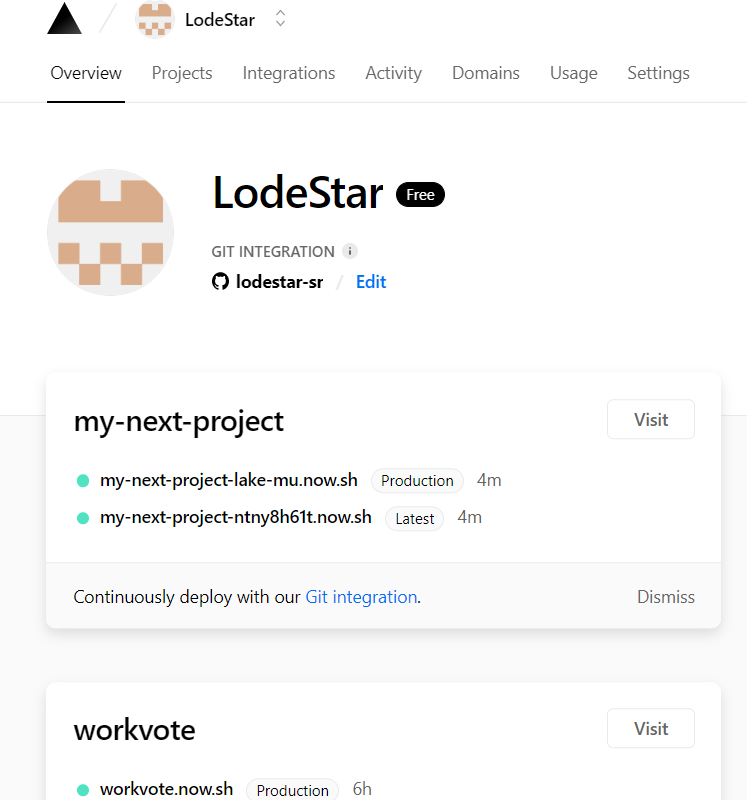 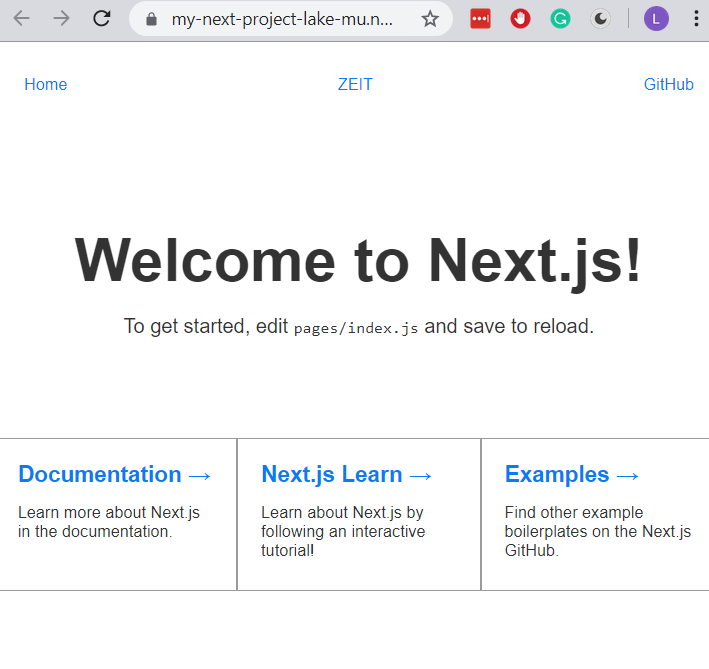 Custom Domain
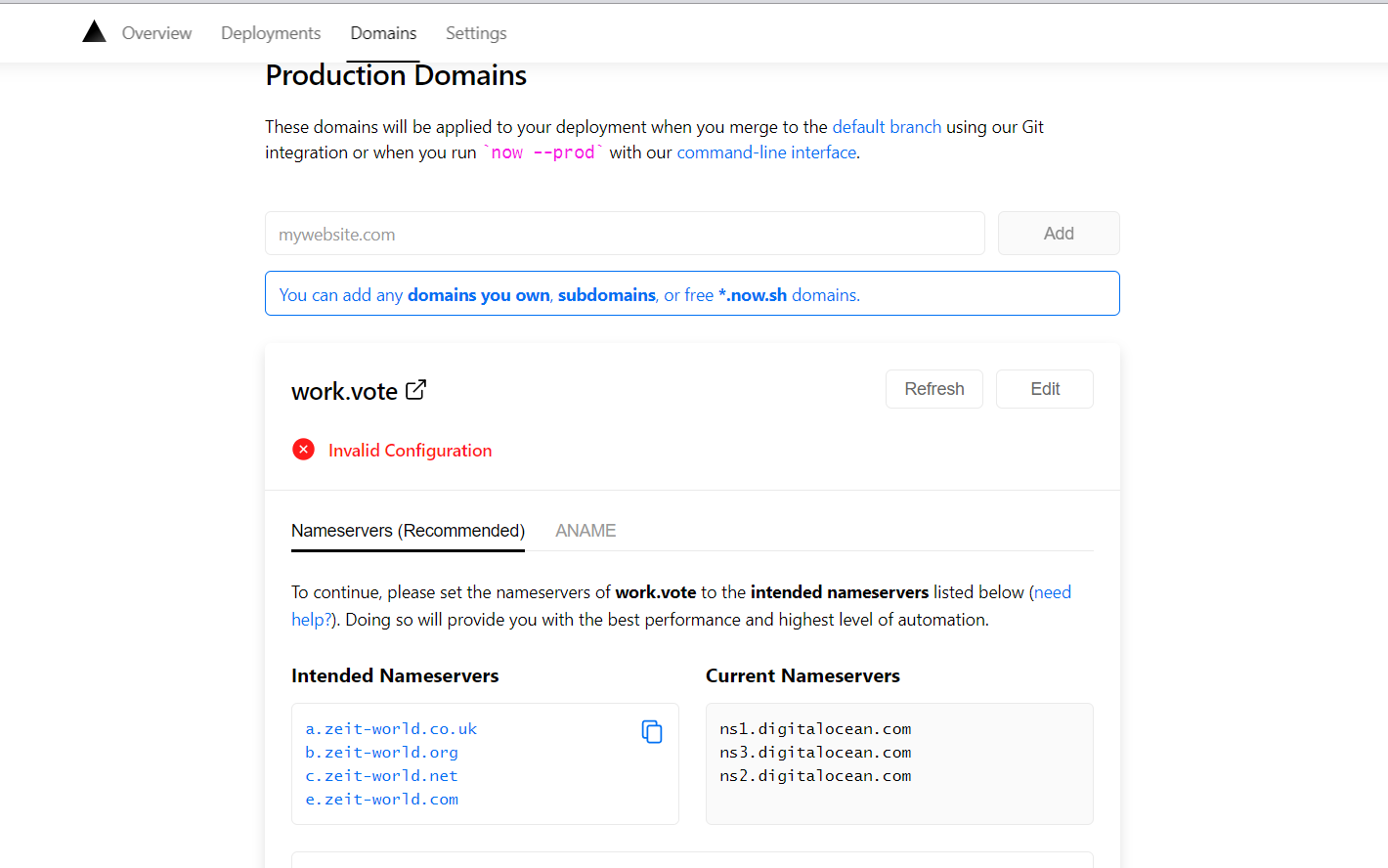 NOW Configuration
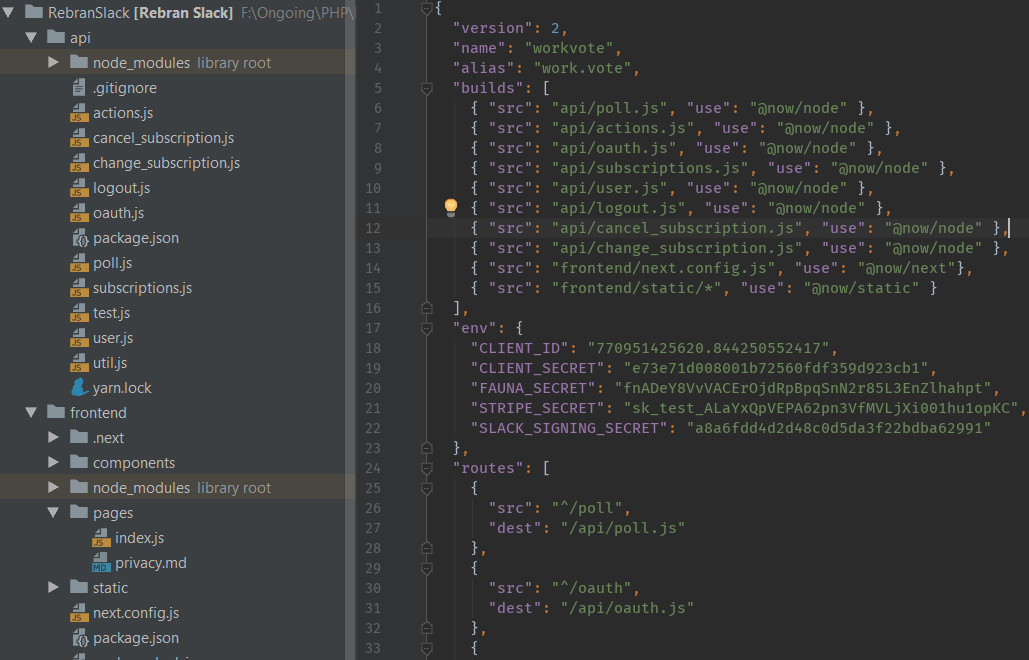 With ZEIT Now, you can deploy Serverless Functions with

- Node.js
- Go
- Python

You can use Serverless Functions to handle user authentication, form submission, database queries, custom slack commands, and more.
Serverless Functions
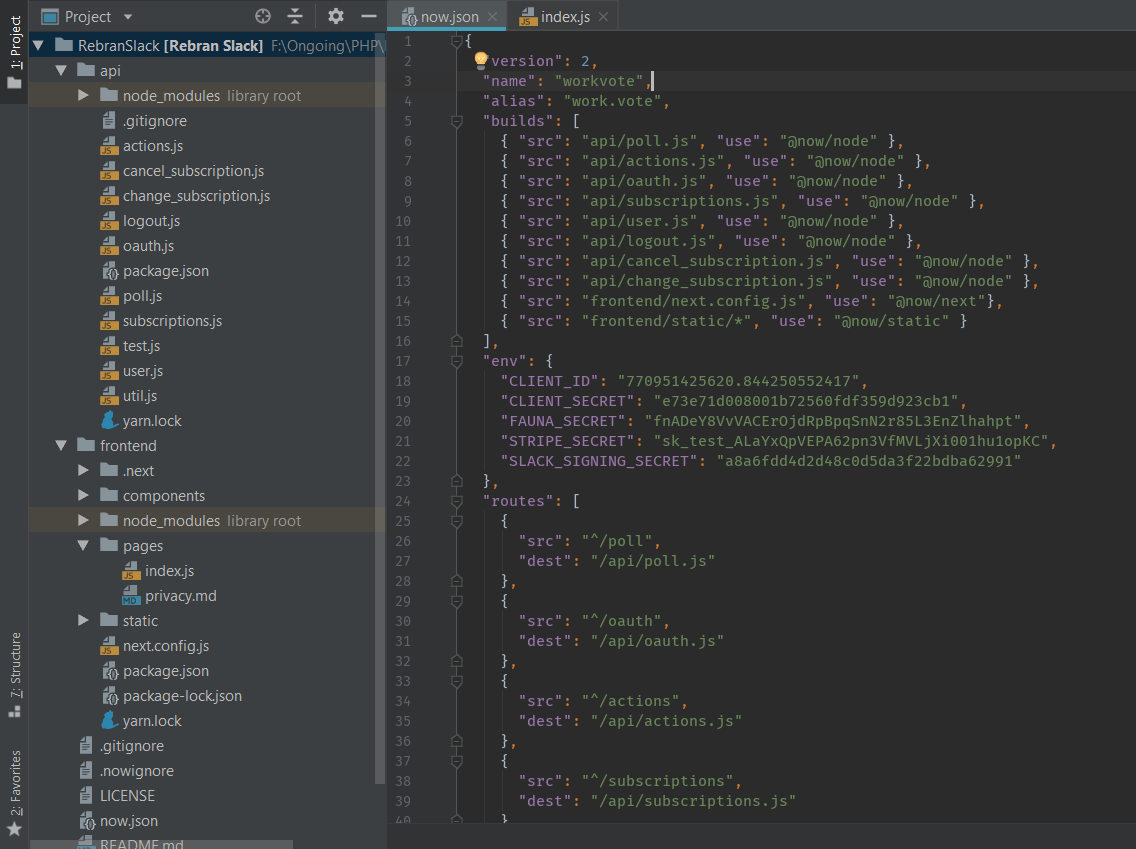 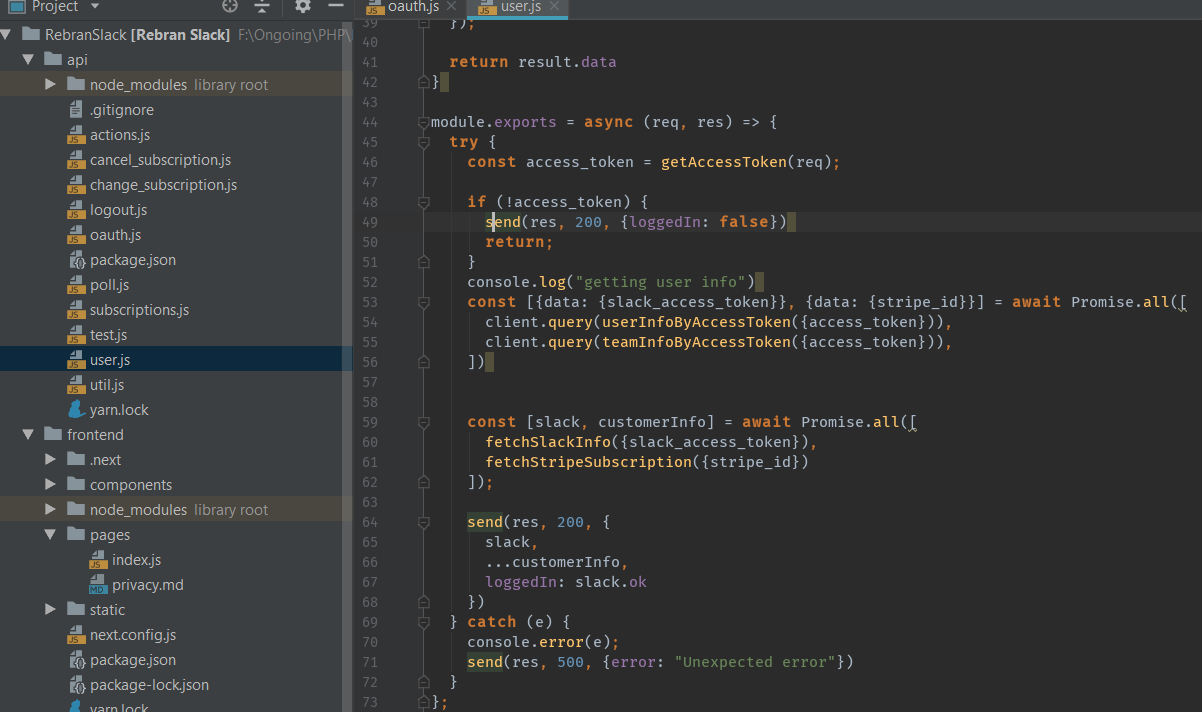 Thank You